Figure 3.  Distribution of HSV1 labeled cells in GPi following HSV1 injections. The location of cells labeled following ...
Cereb Cortex, Volume 12, Issue 9, September 2002, Pages 926–935, https://doi.org/10.1093/cercor/12.9.926
The content of this slide may be subject to copyright: please see the slide notes for details.
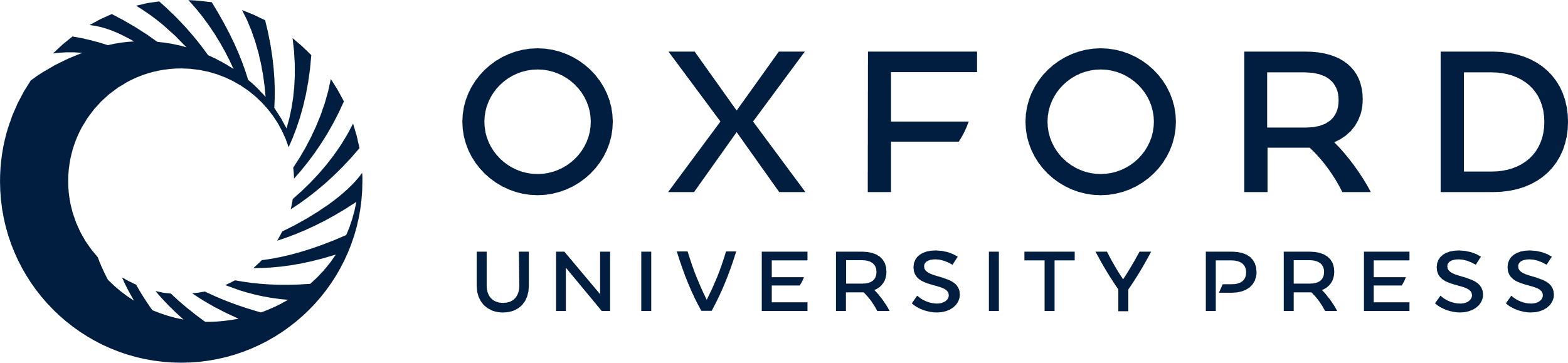 [Speaker Notes: Figure 3.  Distribution of HSV1 labeled cells in GPi following HSV1 injections. The location of cells labeled following HSV1 injections of areas 46, 9l and 9m is shown on representative cross-sections (top), with the rostrocaudal distribution of all labeled cells indicated below each series. Each section shows the labeled cells present on three adjacent sections (at the locations shown by the arrows on the plots). C, caudal; D, dorsal; E, external globus pallidus; i, inner GPi; M, medial; o, outer GPi; R, rostral.


Unless provided in the caption above, the following copyright applies to the content of this slide: © Oxford University Press]